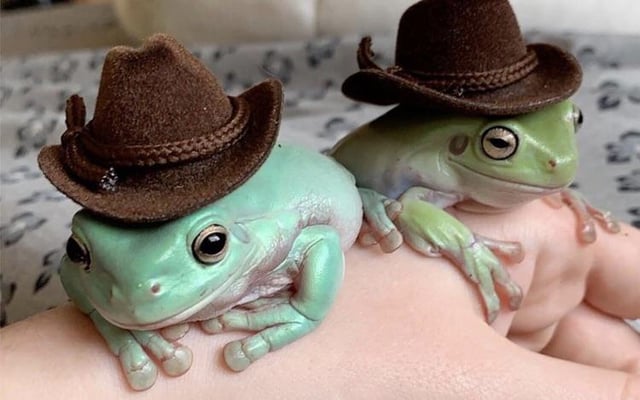 FROGS
TASK
Is body mass and body lenght correlated?
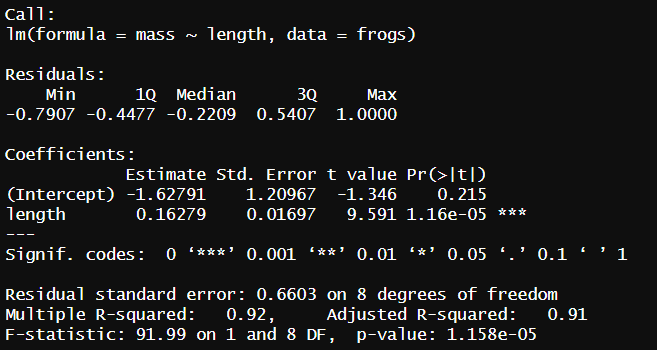 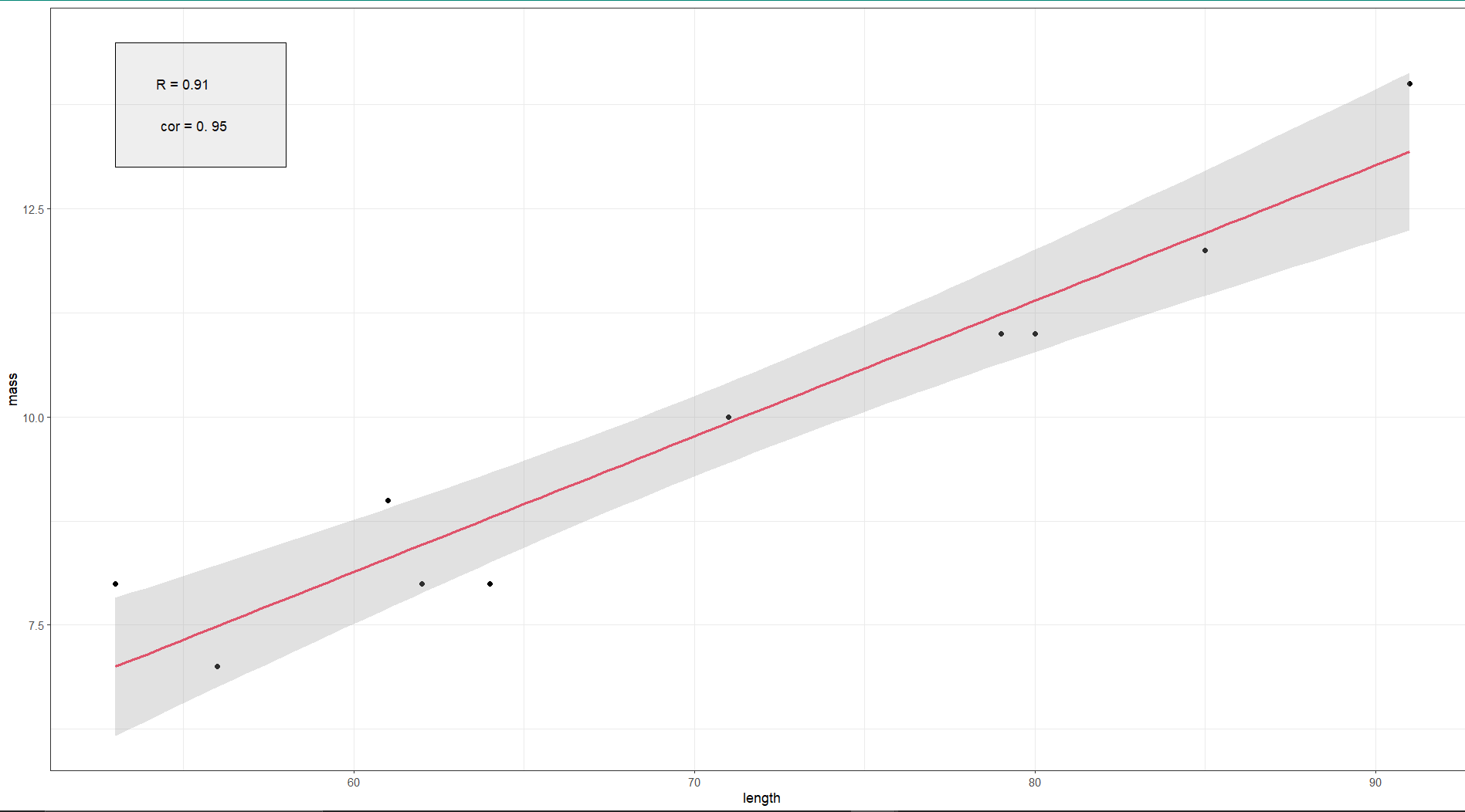